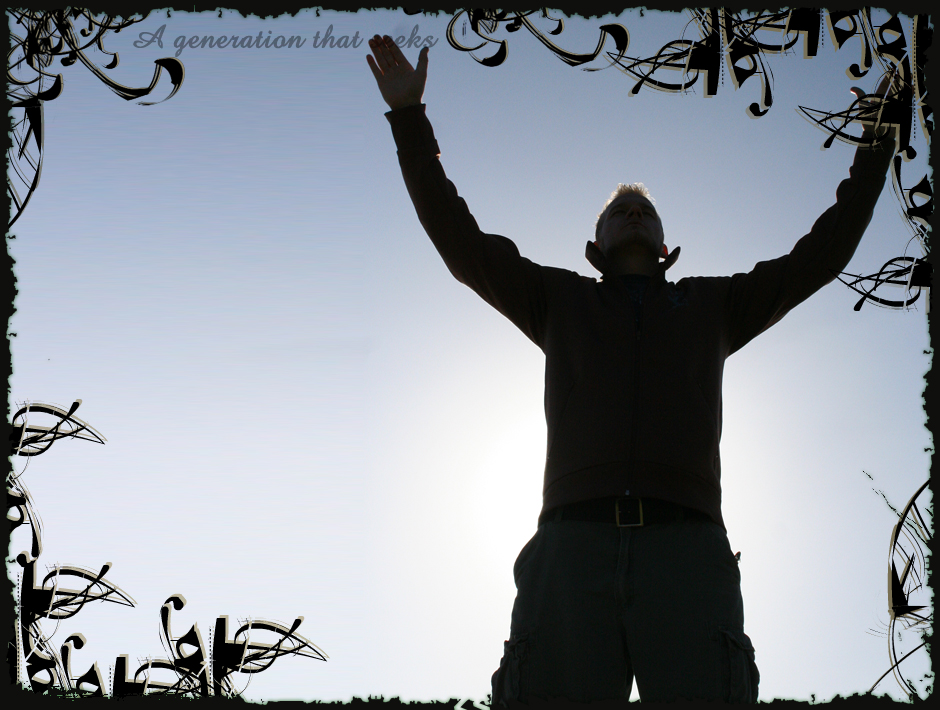 1
Worship – 
Object of our Worship
Mt 4:9-10
[Speaker Notes: With the corona virus and all going on it seems many are talking a look at worship.  What is approved and acceptable as well as what is forbidden]
Worship
God – The Object of Worship
Mt 4:9-10, Satan Tempting Jesus
Deut 5:7-11, Law of Moses
Worship
God – The Object of Worship
Mt 4:9-10, Worship
Strong’s – meaning to kiss, prostrate oneself in homage 
Worship is not based on location but on the action
Not just a ceremony but heart-based activity toward something (God should be the object)
[Speaker Notes: Doing a word study there are many words that are associated with Worship in the bible.]
Worship
God – The Object of Worship
Mt 4:9-10, Serve
Strong’s – to minister
Vines – to work for hire
Worship
God – The Object of Worship
Only God/Deity/Divinity 
Sovereign
Omni-potent, science, & present
Holy & righteous
Including Jesus & Holy Spirit
Worship
God – The Object of Worship
Not Men – Correlation to Old Testament
Acts 7:1-37, Jews emphasized the Man
Mt 23:7-12, Rabbi, Rabbi
Worship
God – The Object of Worship
Not Angels
Rev 22:8-9, Angels
Not Demons
Jesus & Apostles cast out
Not Satan
Lost a fiddle contest to a man from Georgia
Worship
God – The Object of Worship
Not Men
I Cor 1-4, Elevating men
Act 10:25-26, Cornelius – Peter
Acts 14:11-18, Paul & Barnabas at Lystra
Worship
God – The Object of Worship
Not Men
Mt 23:7-12, Rabbi & Master
Titles of Authority
Pope, bishop, priest, pastor, doctor, & etc.
One Lord
[Speaker Notes: Point of Mt 23 is we have one Lord over us (Jesus) and only he is qualified for that roll. No man, angel, or other…]
Worship
God – The Object of Worship
Not Objects – Correlation to Old Testament
Ex 32:4-8, Golden Calf
This is the “god” that brought you out of Egypt
Acts 7:38-50, Jews emphasized the structure
Worship
God – The Object of Worship
Not Objects
Acts 17:18-31, Athens
Does not dwell in man made structures
Is not like gold, silver, graven art or other man-made things
Creator of all these
[Speaker Notes: Crosses, beads, etc 
Anything we look at and say this is God, or through this I can speak to God, or I speak to God in this…]
Worship
God – The Object of Worship
Not Objects
Crosses, beads, rosaries, etc. 
Anything we look at and say:
this is God
I speak to God in this
Through this I can speak to God
[Speaker Notes: Astrology, idols of any form, even if we call it the “true God”; Ex 32!]
Worship
God – The Object of Worship
Divided Loyalties
Mt 4:9-10, for it is written, Thou shalt worship the Lord thy God, and him only shalt thou serve.
Mt 6:24, serving 2 masters
God or Possessions
[Speaker Notes: Serve is different usage here than in Mt 4.  this actually means to be a slave to. 
Slave to Money & Possessions or to God]
Worship
God – The Object of Worship
Not – Spiritual Beings
Angels, Demons, or Satan
Not – men 
Even God’s prophets
Not – Objects
Even if we call them “God”
Divided Loyalties